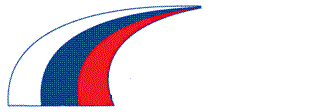 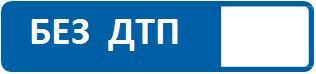 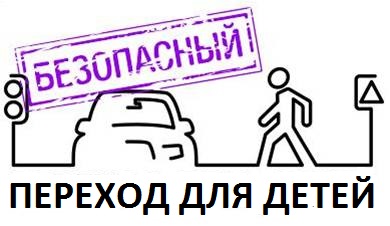 2 ЧАСТЬ
ФЕДЕРАЛЬНАЯ ЦЕЛЕВАЯ ПРОГРАММА
«ПОВЫШЕНИЕ БЕЗОПАСНОСТИ ДОРОЖНОГО  ДВИЖЕНИЯ В 2013-2020 ГОДАХ»
ФЕДЕРАЛЬНАЯ ЦЕЛЕВАЯ ПРОГРАММА
«ПОВЫШЕНИЕ БЕЗОПАСНОСТИ ДОРОЖНОГО  ДВИЖЕНИЯ В 2013-2020 ГОДАХ»
ФЕДЕРАЛЬНАЯ ЦЕЛЕВАЯ ПРОГРАММА
«ПОВЫШЕНИЕ БЕЗОПАСНОСТИ ДОРОЖНОГО  ДВИЖЕНИЯ В 2013-2020 ГОДАХ»
ФЕДЕРАЛЬНАЯ ЦЕЛЕВАЯ ПРОГРАММА
«ПОВЫШЕНИЕ БЕЗОПАСНОСТИ ДОРОЖНОГО  ДВИЖЕНИЯ В 2013-2020 ГОДАХ»
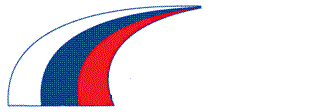 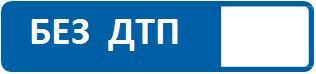 Что говорят правила?
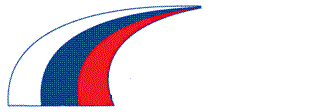 Световозвращающие элементы
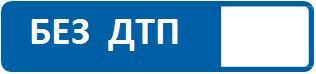 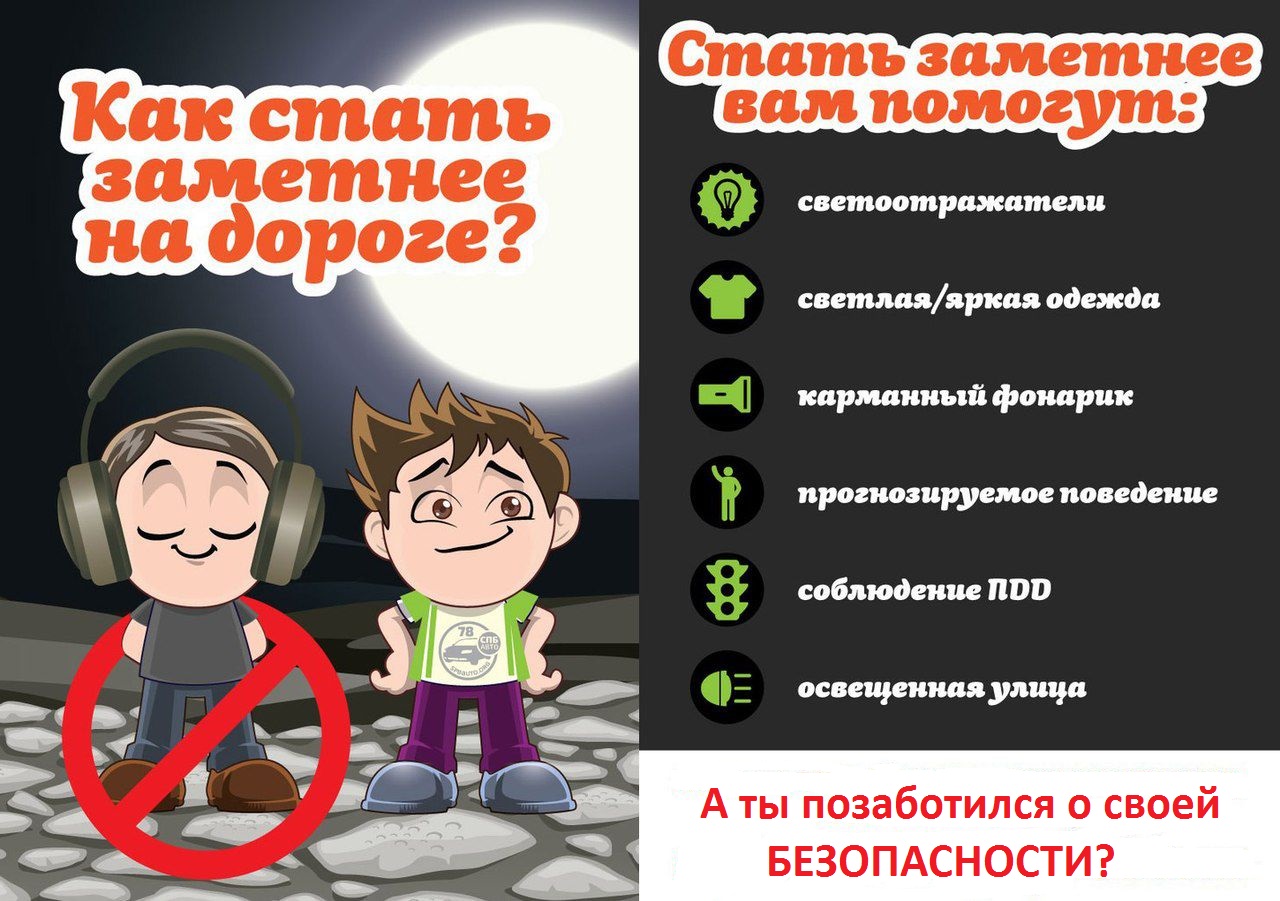 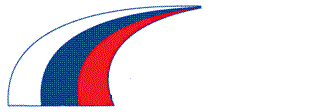 Световозвращающие элементы
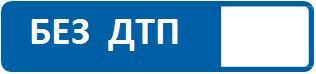 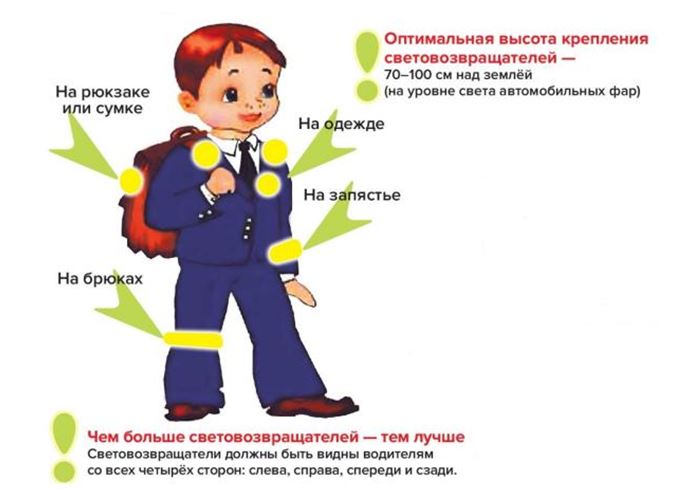 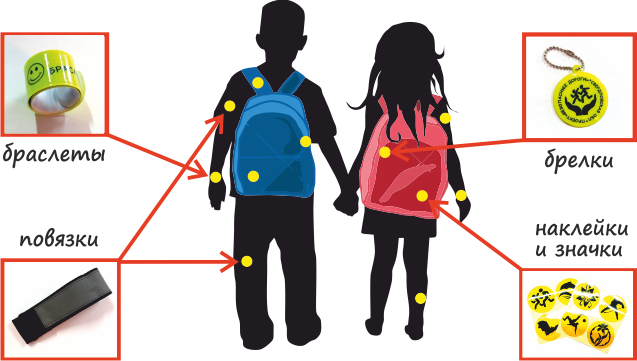 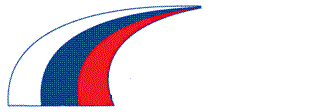 Световозвращающие элементы
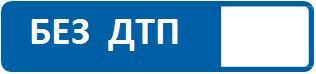 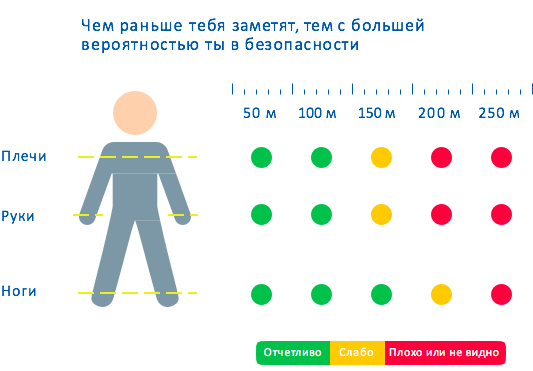 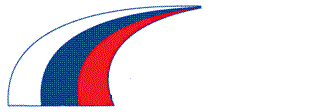 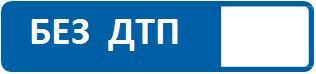 Ошибки пешеходов
Большинство пешеходов уверены в том, что водители при любых условиях обязаны остановиться.
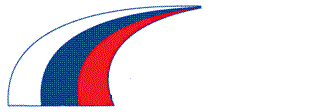 Правила перехода дороги
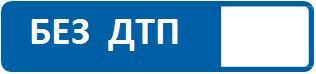 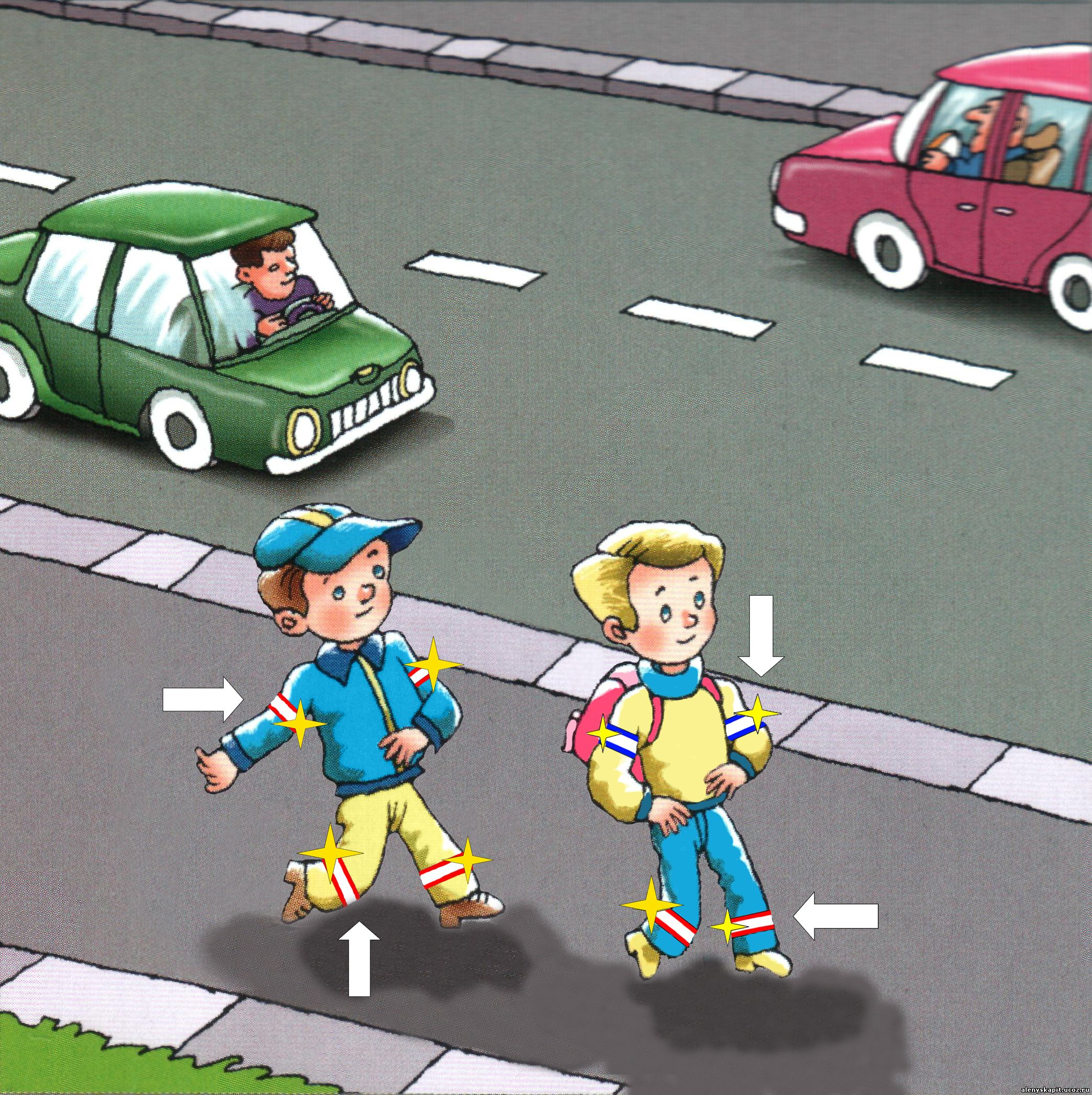 Правило №1:
Будь заметен!
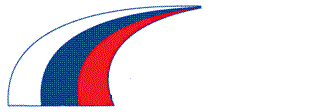 Правило №2:Выбирай место для перехода
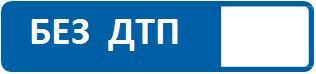 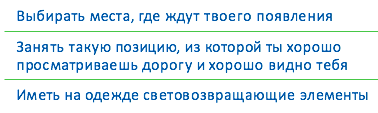 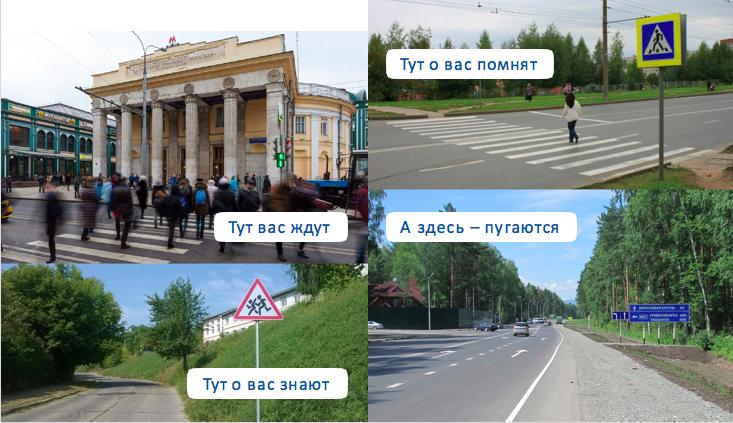 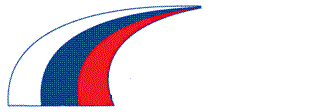 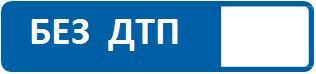 Правило №3: 
Убедись в безопасности перехода
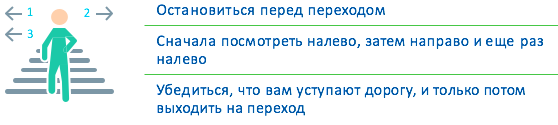 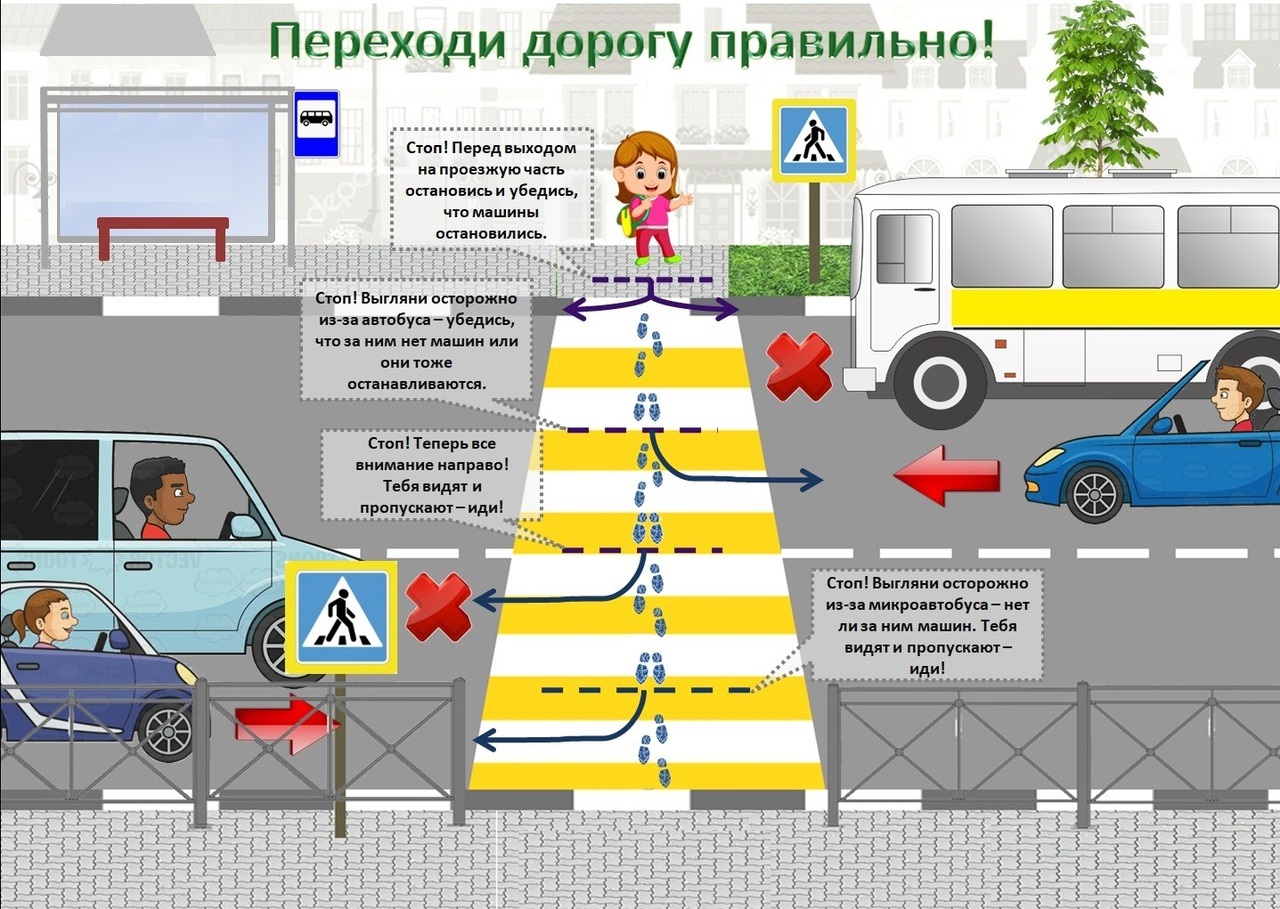 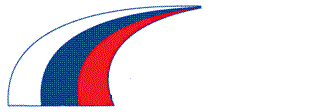 Правило №4: 
Используй сигналы коммуникации
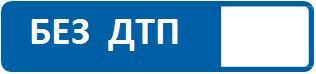 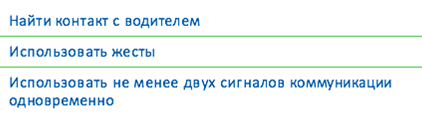 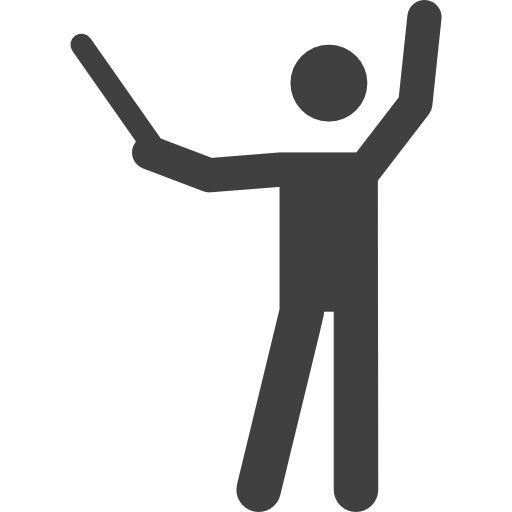 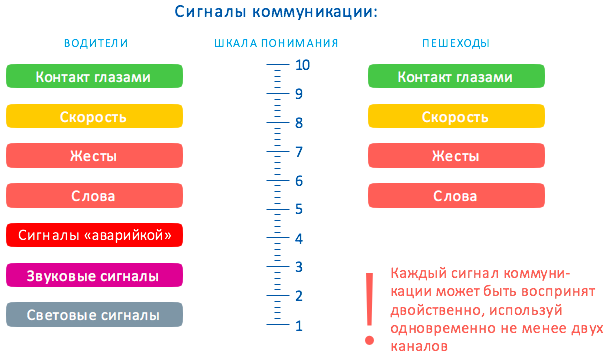 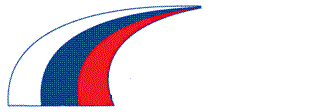 Отвлекающие факторы
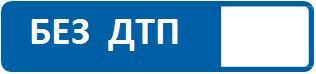 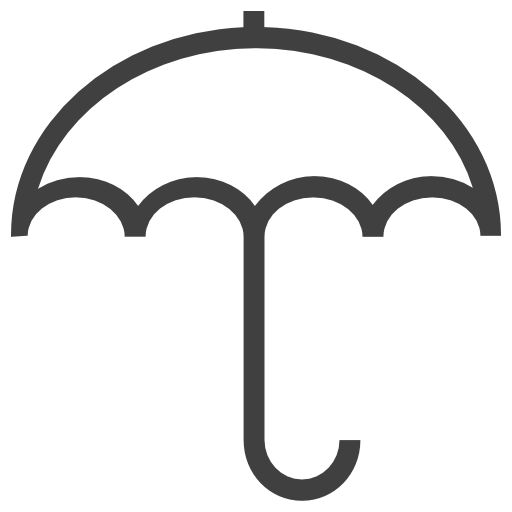 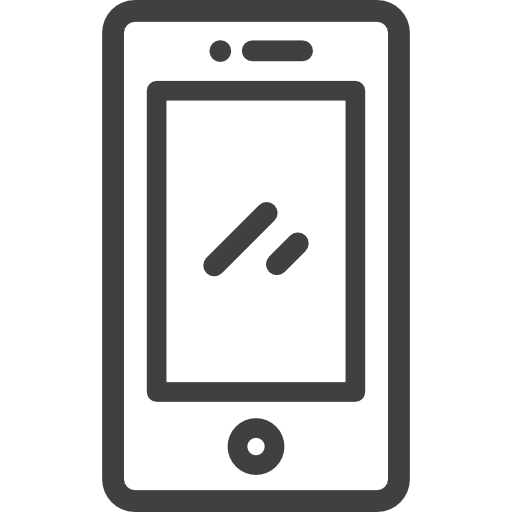 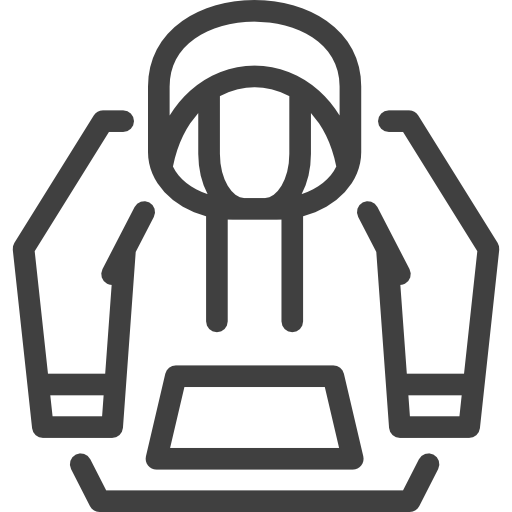 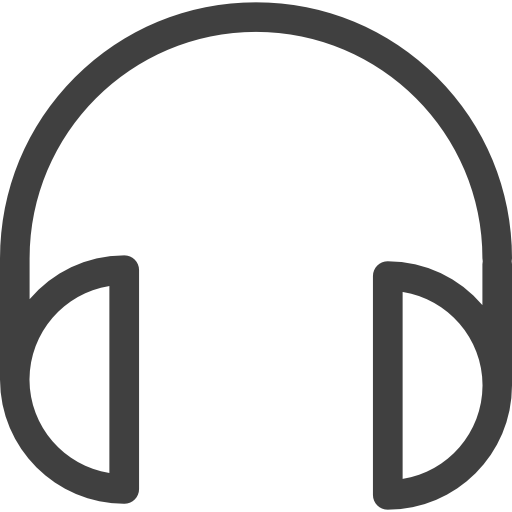 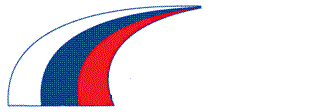 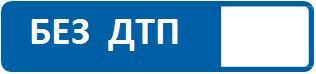 Правила перехода дороги
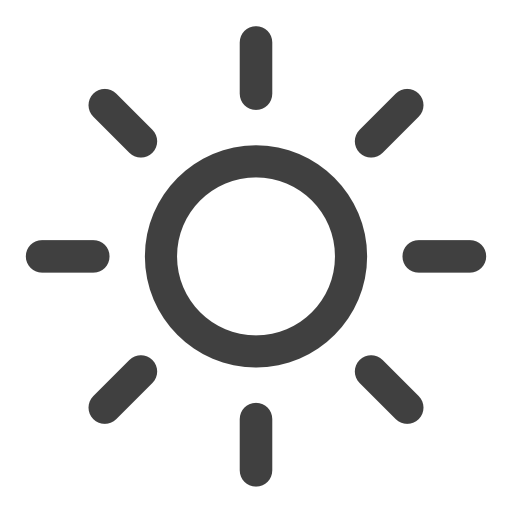 Правило №1: Будь заметен!
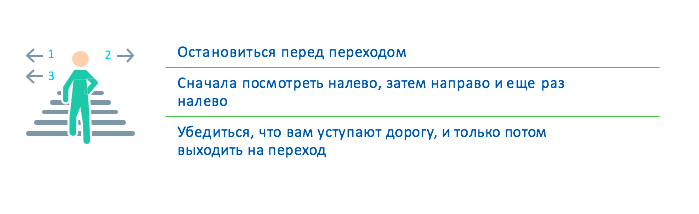 Правило №2: Выбирай место для перехода
Правило №3: Убедись в безопасности перехода
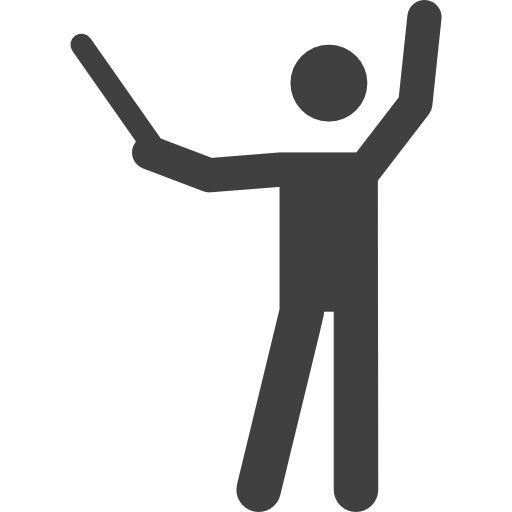 Правило №4: Используй сигналы коммуникации
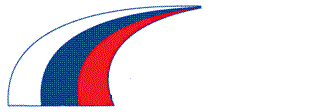 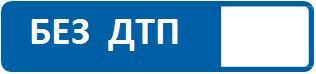 Оберегайте 
Самое Ценное 
– 
свою жизнь!